Duurzaam Vervoer
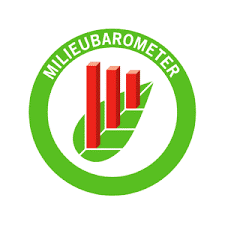 In de Milieuthermometer Zorg
28 september 2021
Milieuplatform Zorgsector
info@milieuplatformzorg.nl
Nieuwe eisen Milieuthermometer
Presentatie Marijke Hegger (stichting Stimular)
Presentatie Anne Smits (Diakonessenhuis)
Uitreiking Draaiboek Duurzaam Vervoer
Oude indeling (versie 5)
Management
Energie
Water
Afvalwater
Bodem
Lucht
Afval
Hinder
Gevaarlijke stoffen
Voeding
Reiniging
Vervoer
Inkoop
Vastgoed
Groenbeheer
Papier
Textiel
Innovatie
[Speaker Notes: Revalidatie]
Oude indeling
Management
Energie
Water
Afvalwater
Bodem
Lucht
Afval
Hinder
Gevaarlijke stoffen
Voeding
Reiniging
Vervoer
Inkoop
Vastgoed
Groenbeheer
Papier
Textiel
Innovatie
Nieuwe indeling
Management
Energie
WaterAfvalwater
Bodem & Gevaarlijke stoffen
Lucht
AfvalHinderGevaarlijke stoffen
Voeding
Reiniging
Vervoer
Inkoop
Vastgoed
Groenbeheer
Gezondmakende leefomgeving
Groene ZorgprofessionalPapierTextiel
Innovatie
[Speaker Notes: Revalidatie]
Oude indeling
Management
Energie
Water
Afvalwater
Bodem
Lucht
Afval
Hinder
Gevaarlijke stoffen
Voeding
Reiniging
Vervoer
Inkoop
Vastgoed
Groenbeheer
Papier
Textiel
Innovatie
Nieuwe indeling
Management
Energie
WaterAfvalwater
Bodem & Gevaarlijke stoffen
Lucht
AfvalHinderGevaarlijke stoffen
Voeding
Reiniging
Vervoer
Inkoop
Vastgoed
Groenbeheer
Gezondmakende leefomgeving
Groene ZorgprofessionalPapierTextiel
Innovatie
[Speaker Notes: Revalidatie]
9. Vervoer
Nieuwe eisen
Mobiliteitsbeleid		Verplicht voor alle niveaus
CO2 Routekaart vervoer	Extra
[Speaker Notes: Revalidatie]
Eis 9.1 Mobiliteitsbeleid
In het beleid is minimaal opgenomen:

aanschaf of lease van zuinig personenvervoer, bestelbusjes en personenbussen volgens
de eisen van de MVI-criteria tool (duurzaam inkoopbeleid)
Gebruik biobrandstoffen
uitbreiding aantal elektrische laadpalen
verminderen autogebruik woon-werkverkeer
omgang met vervoer en CO2-reductie externe partijen
verminderen zakelijk- en goederenvervoer
contracten met taxibedrijven richting volledig duurzaam taxivervoer
[Speaker Notes: Revalidatie]
Eis 9.1 Mobiliteitsbeleid
Mag als onderdeel opgenomen worden in het algemene milieubeleid van de instelling.
[Speaker Notes: Revalidatie]
Eis 9.2 CO2 Routekaart vervoer
Een CO2 routekaart vervoer is aanwezig met vervoersmaatregelen uitgezet in de periode vanaf heden tot 2030. Hierdoor wordt de CO2-reductie met minimaal 50% verminderd ten opzichte van referentiejaar 2018. 

Dit gaat enkel om zakelijk vervoer; directe CO2-emissie. 

Informatie uit de EED mag als basis dienen voor deze routekaart.
[Speaker Notes: Revalidatie]
9. Vervoer
Kleine veranderingen
[Speaker Notes: Revalidatie]
9.3 – Beperken personenkilometers (verplicht voor zilver en goud)
Uitsplitsing en uitbreiding maatregelen auto, fiets en ov. 

9.4 – Zuinige type personenauto’s (extra)
De personenauto’s in bezit van de instelling en leaseauto’s (incl. taxibusjes) hebben een maximale gemiddelde CO2 uitstoot van 160 g/km.
Tenminste 5% van de auto's hebben een maximale CO2 uitstoot van 100 g/km (elektrisch of hybride).
De uitstoot dient gemeten te zijn volgens de NEDC-test

9.5 – Oplaadpunten elektrische auto’s (extra)
In lijn gebracht met geldende wetgeving hierover. EPBD (wordt onderdeel van Besluit bouwwerken leefomgeving van de omgevingswet, Bbl)
[Speaker Notes: Revalidatie]